Beat Stress
Create Balance
Find Time
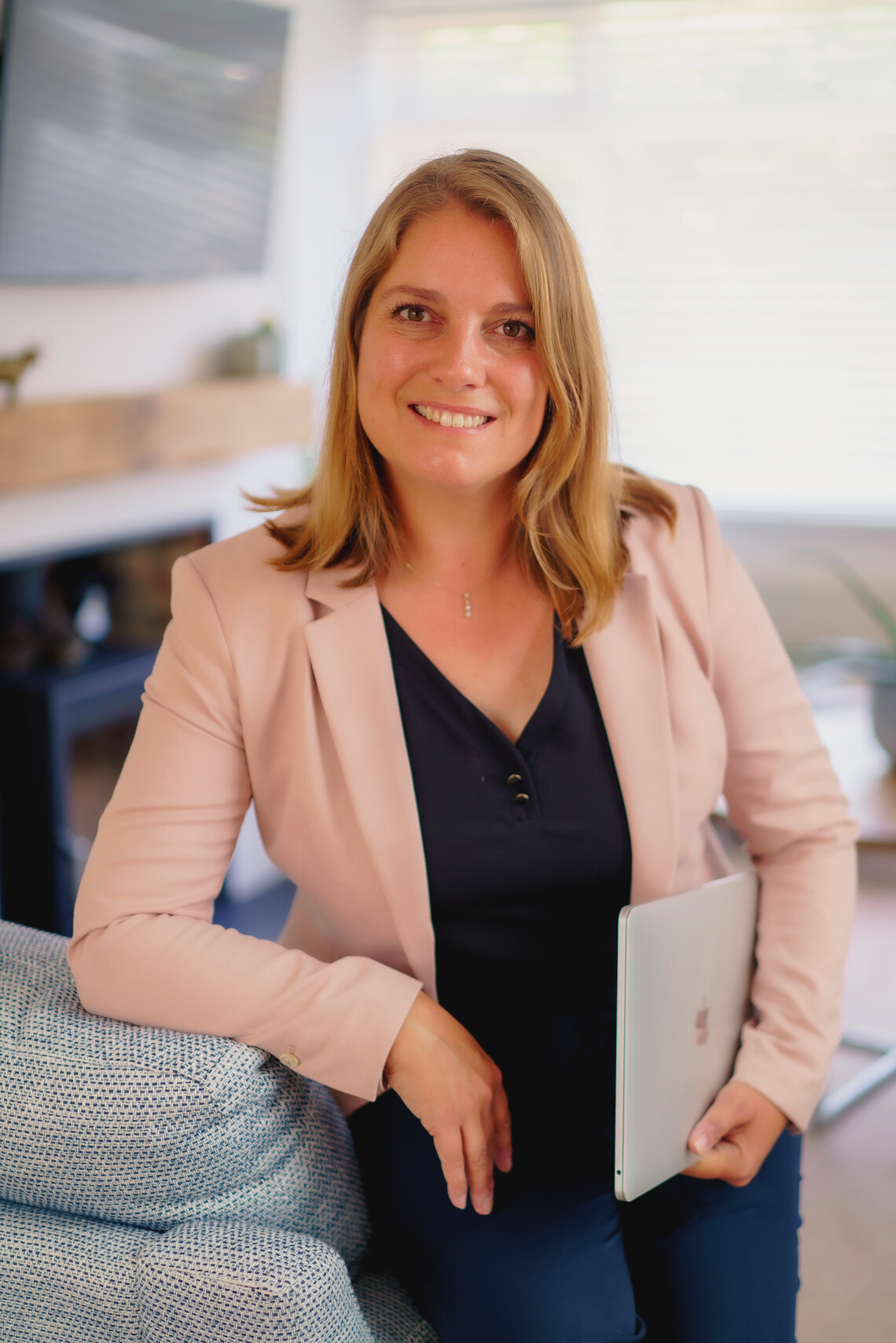 Get off the hamsterwheel of being busy.
Find joy in your work and life again!
Cynthia Moore Coaching
When routine becomes a grind, productivity dips and results tank!
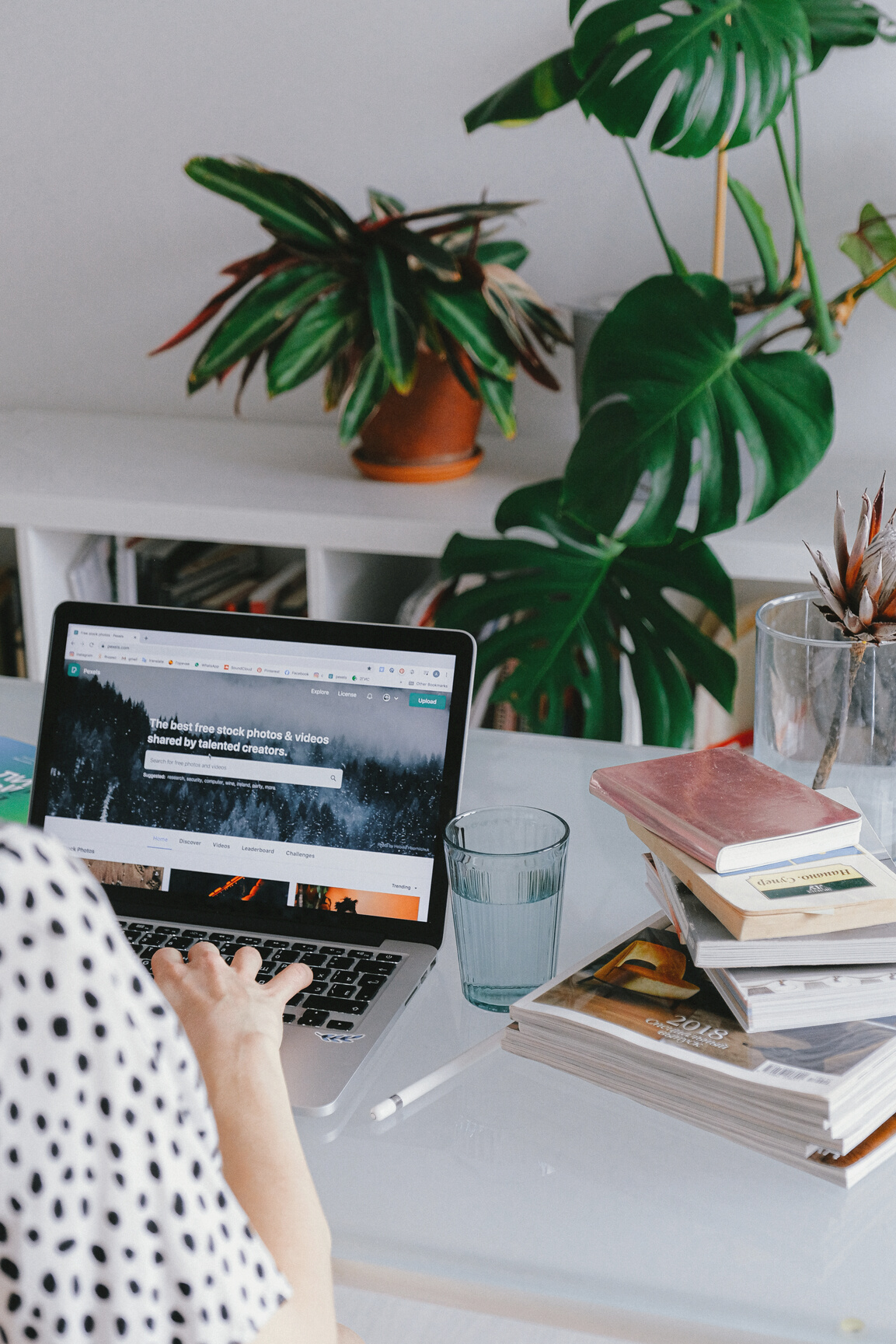 Cynthia Moore Coaching
WE GET STUCK BEING BUSY RATHER THAN PRODUCTIVE. BALANCE IS OUT AND STRESS CREEPS IN.
I GOT OFF THE HAMSTERWHEEL
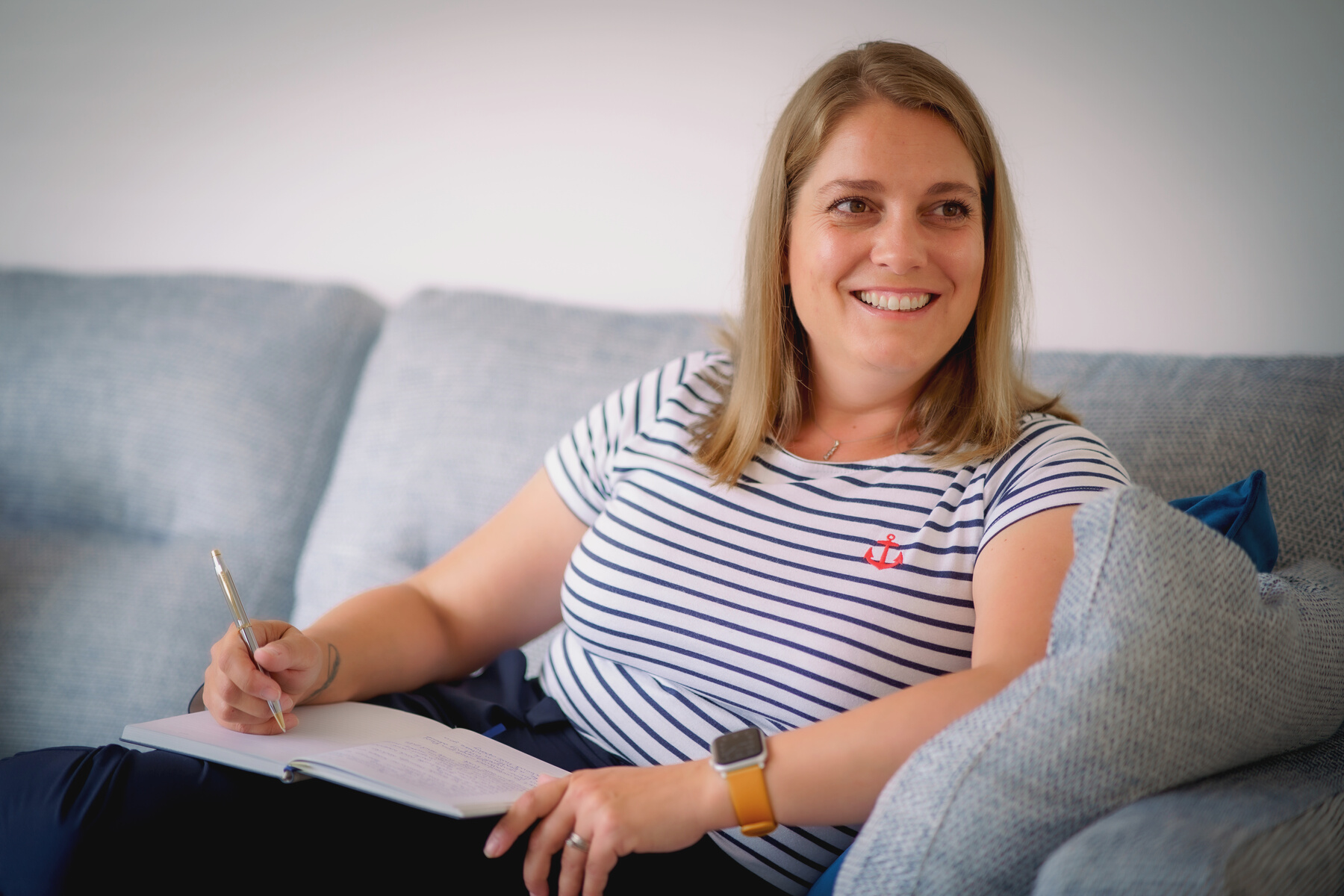 Hi!
I'm Cynthia
Making different, sometimes difficult choices to take control of my time, my work and my well-being.
Cynthia Moore Coaching
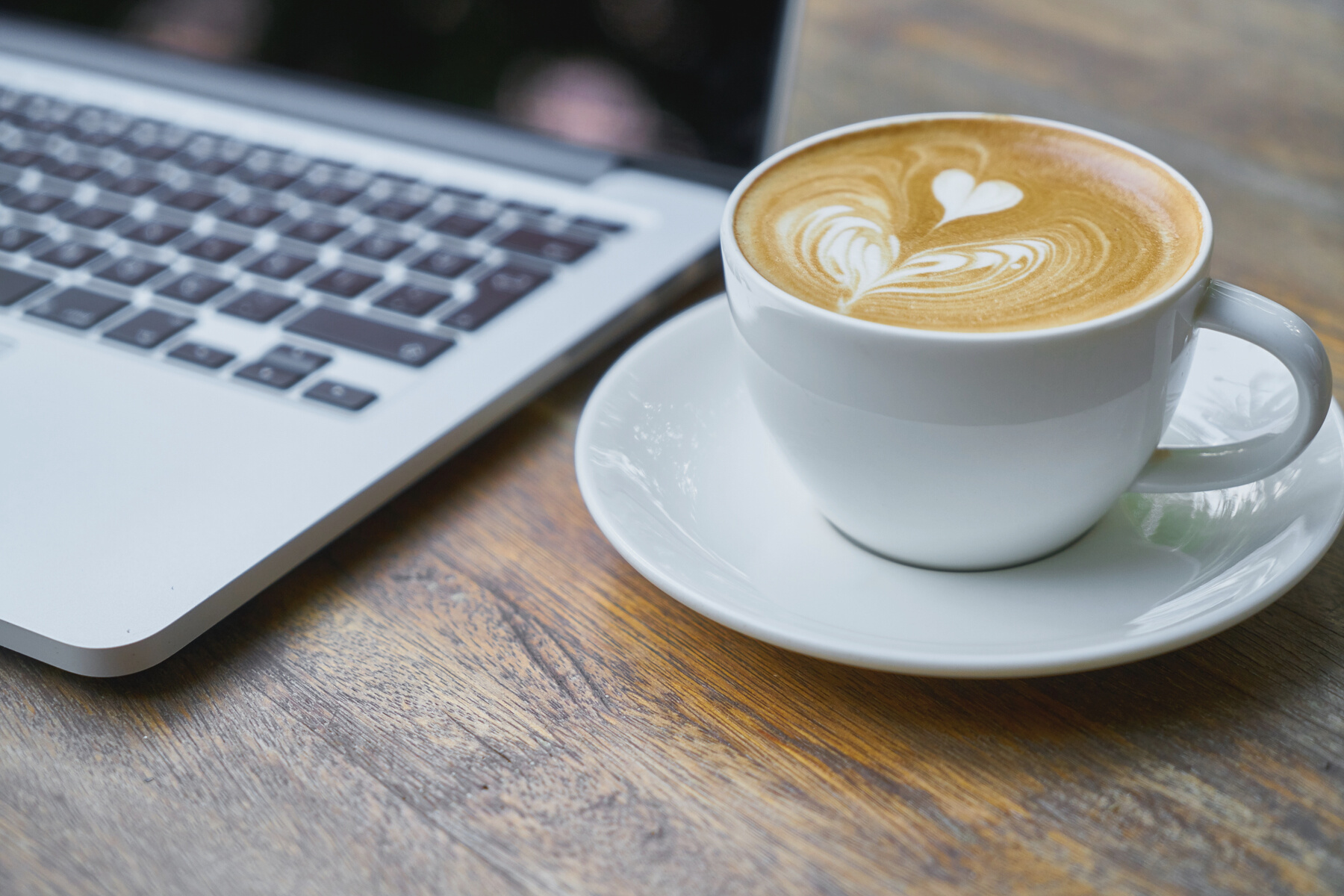 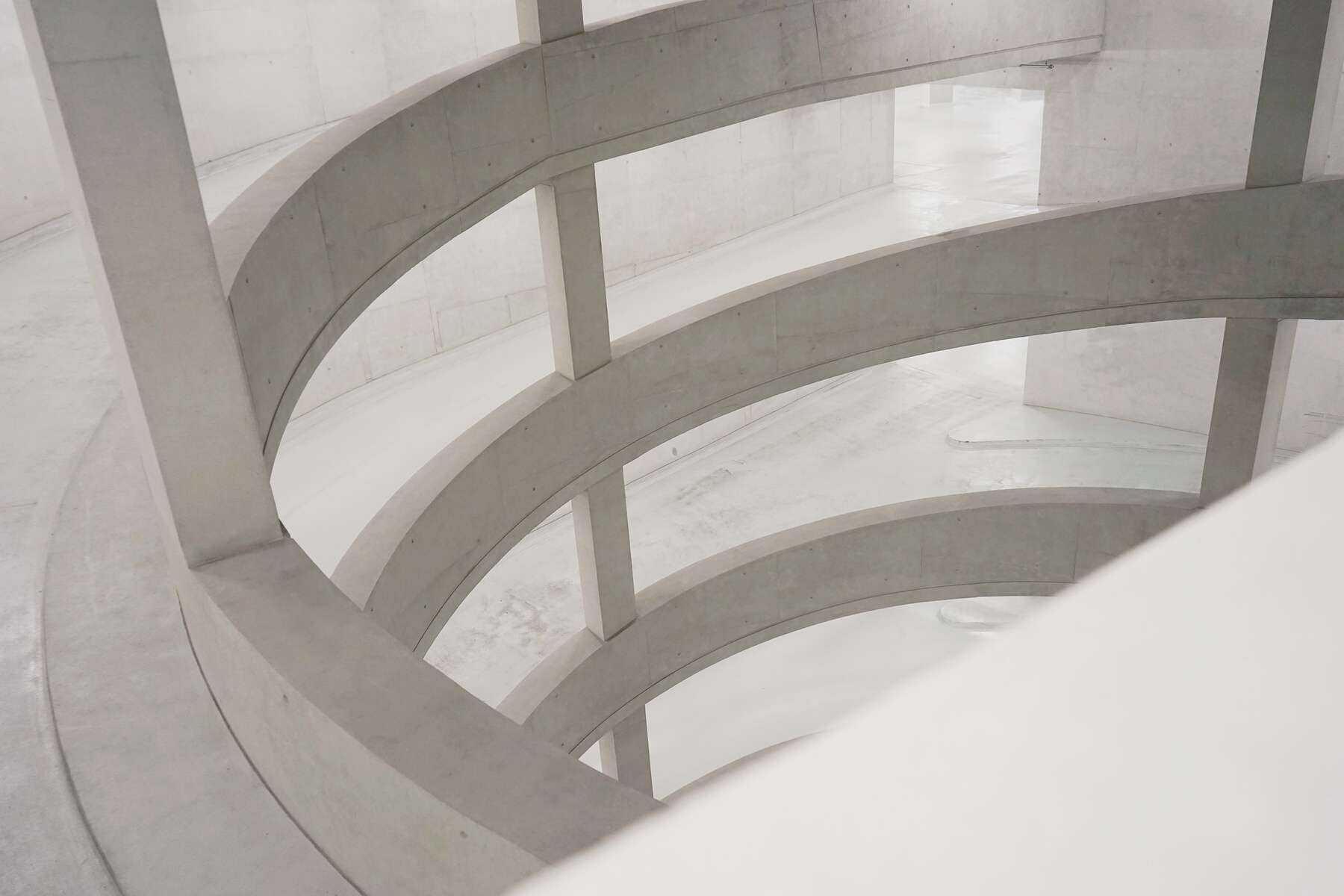 EMOTIONAL AND/OR PHYSICAL RESPONSE TO THE EXPERIENCE OF PRESSURE
OFTEN RELATED TO TIME, PERFORMANCE OR EXPECTATION AND A JUDGEMENT MADE ABOUT THOSE
Cynthia Moore Coaching
Stress in a nutshell
STRESS IS CAUSED BY OUR PERCEPTION OF A SITUATION
CAN WE LEARN TO INTERPRET STRESSFUL SITUATIONS DIFFERENTLY?
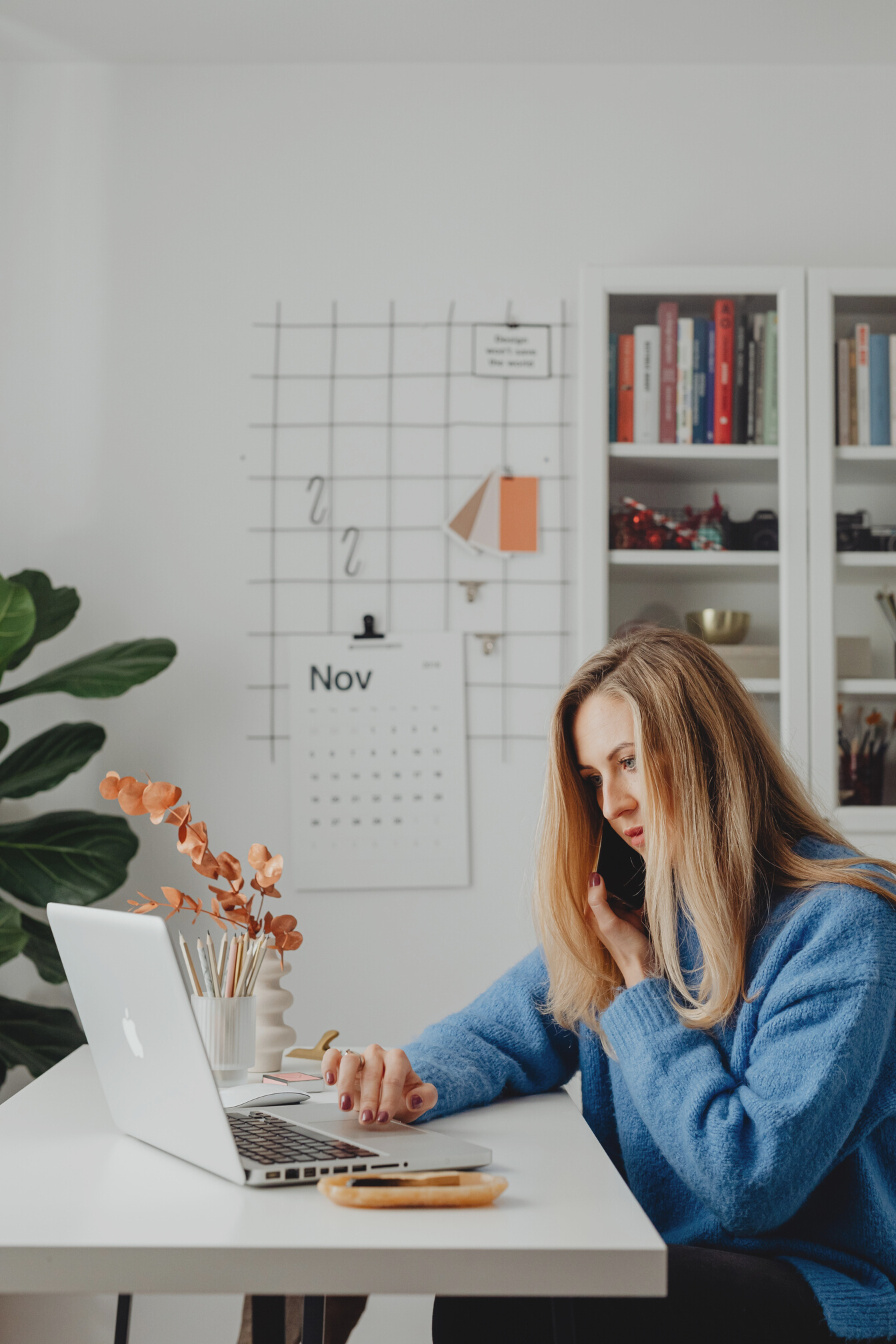 ANTs
AUTOMATIC NEGATIVE THOUGHT PATTERNS 
 
BINARY THINKING
NEGATIVE BIAS
PRESUMPTIONS & ASSUMPTIONS
CATASTROPHISING
EMOTIONAL THINKING
JUDGEMENT (GUILT/SHAME)
LABELLING
BLAME
Cynthia Moore Coaching
SLOW DOWN! GIVE YOURSELF A CHANCE TO NOTICE WHAT'S HAPPENING.
CREATE SPACE FOR SELF-INQUIRY. CHALLENGE OBJECTIVELY.
CONSIDER WHICH PARTS ARE WITHIN YOUR CONTROL
DETERMINE WHAT SMALL ACTION YOU CAN TAKE NOW TO MOVE FORWARD
OK...
Now WHAT?
Cynthia Moore Coaching
"IT'S NOT WHAT HAPPENS TO YOU, BUT HOW YOU REACT TO IT THAT MATTERS"
EPICTETUS
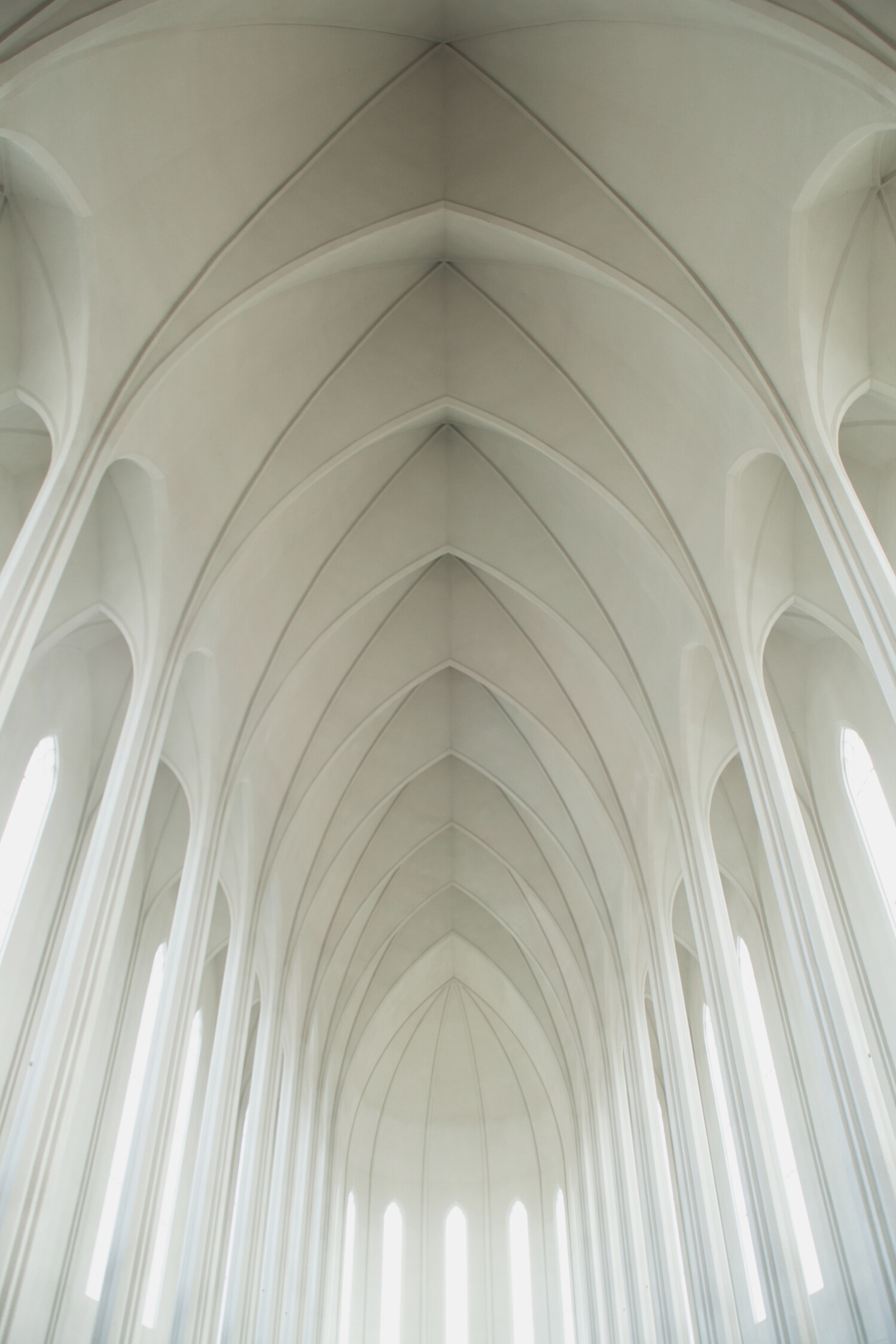 A BIG TO DO LIST?
BUSY YET NOT ACHIEVING? 
SENSE OF OVERWHELM?
BEING DRIVEN BY EVENTS AND CIRCUMSTANCES?
FEELING RUDDERLESS?
What does Balance look like to you?
Cynthia Moore Coaching
HAVING A HANDLE ON ALL ELEMENTS IN YOUR LIFE.

A Sense of being Calm, clear-headed, motivated, capable and present.
MIND:
CHALLENGING, LEARNING VS REST
EMOTIONALLY:
GIVING TO OTHERS VS RECEIVING
FAMILY / SOCIALLY:
RESPONSIBILITIES VS BOUNDARIES
PROFESSIONALLY:
ACHIEVEMENT VS ENJOYMENT
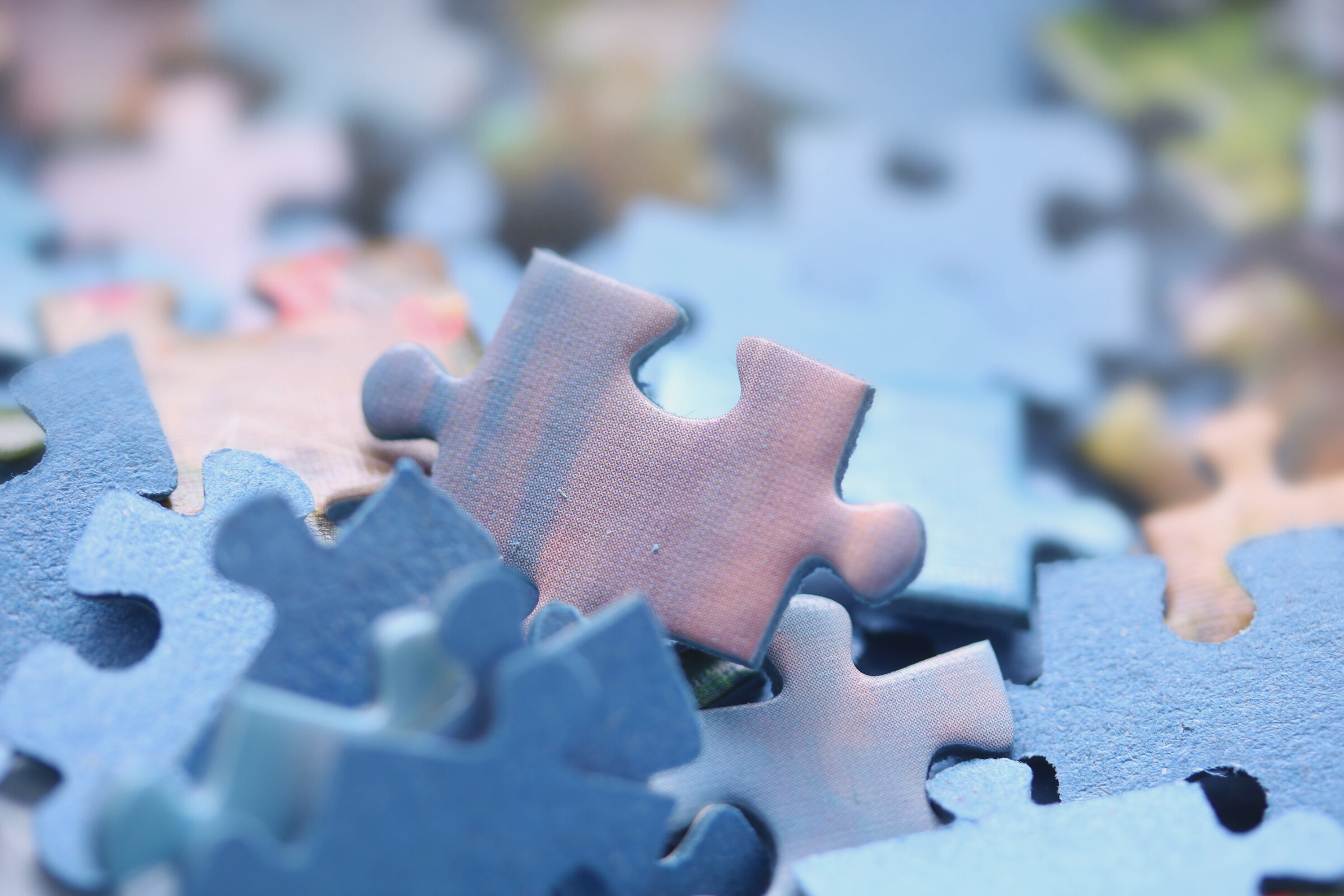 Where to look?
Cynthia Moore Coaching
ARE YOUR EXPECTATIONS REALISTICALLY SET?
CAN YOU PRIORITISE YOURSELF? IN TERMS OF TIME, ATTENTION, INTEGRITY ETC
WHAT ARE YOUR KEY VALUE-ADD ACTIVITIES? WHAT DOES 'VALUE-ADD' MEAN TO YOU?
DETERMINE WHAT SMALL ACTION YOU CAN TAKE NOW TO MOVE FORWARD
Create Balance
Cynthia Moore Coaching
THINGS TO CONSIDER WHEN BALANCE IS LACKING
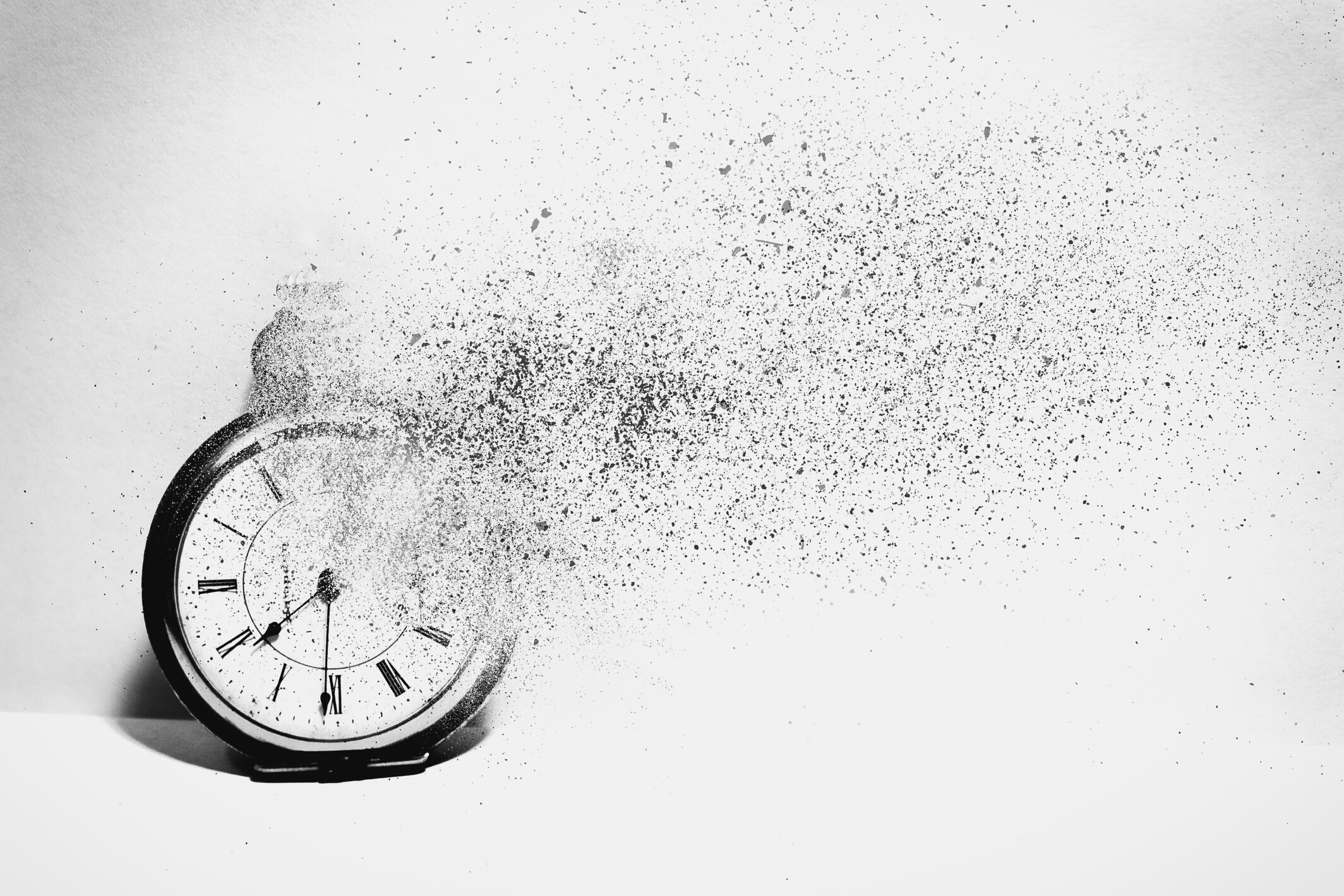 Is time fixed?
SOME DAYS FEEL GREAT! YOU'RE GETTING SO MUCH DONE, EVERYTHING IS FLYING!
Cynthia Moore Coaching
OTHER DAYS ARE LIKE WADING THROUGH TREACLE.
YET OUR TIME CONSTRUCT IS THE SAME. 
WHAT CHANGED?
Perceiving Time
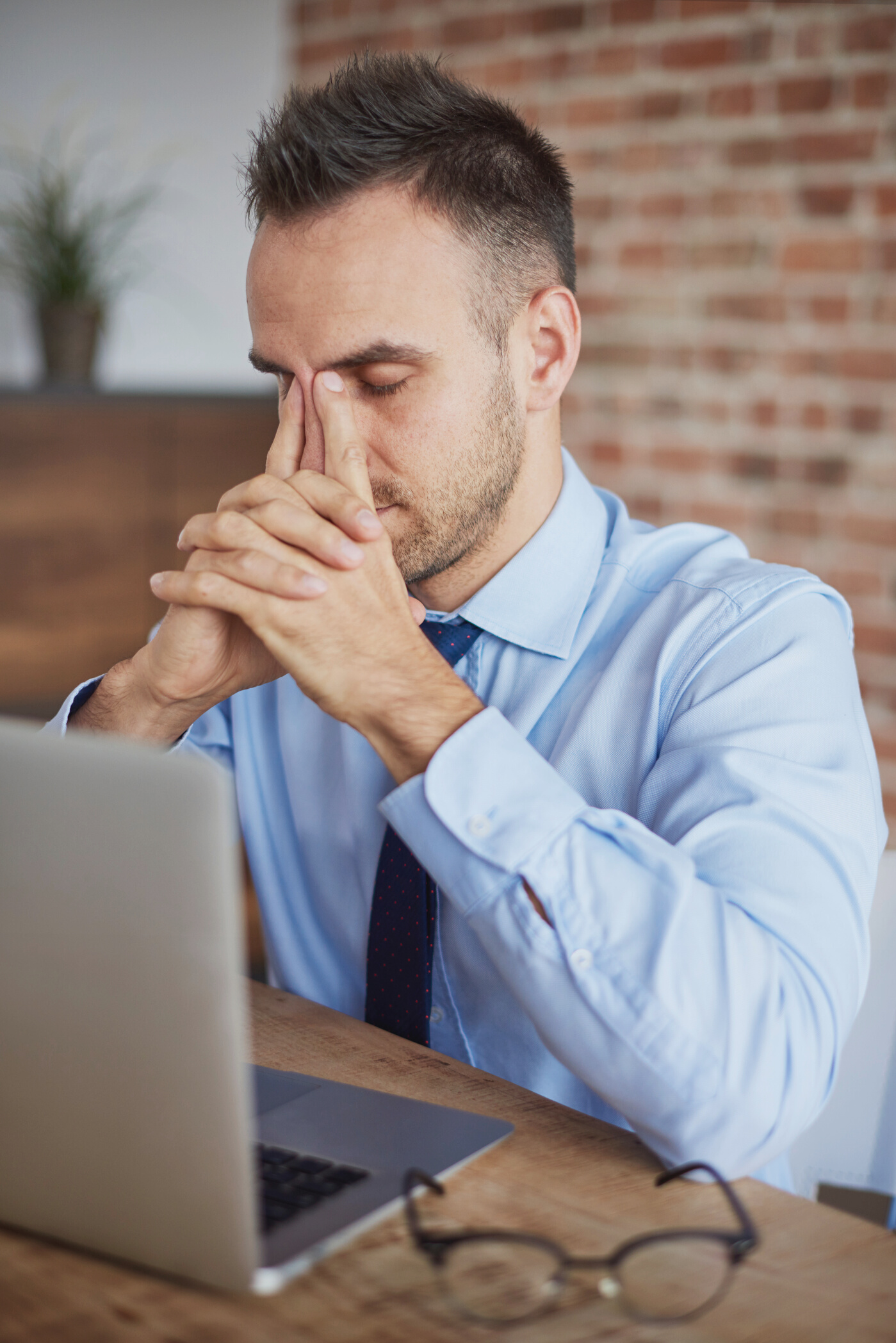 Cynthia Moore Coaching
AS WE TRY TO CONTROL TIME BY CREATING STRUCTURES, THE PRESSURE INCREASES TO MAKE THE MOST OF OUR TIME.
PRODUCTIVITY SHAME FEEDS TIME ANXIETY.
THIS CAN CAUSE PROCRASTINATION, OVERWHELM, DISTRACTION AND WORSE.
LEADING TO A SENSE OF 'BUSYNESS' AND LACK OF TIME.
ACKNOWLEDGE TIME AS IT IS. FOCUS ON WHAT YOU CAN DO NOW, IN THE PRESENT
WHAT ACTIVITIES ARE TIME WELL-SPENT? WHAT DOES A GOOD DAY LOOK LIKE?
CONSIDER THE BALANCE IN THE DIFFERENT ELEMENTS OF LIFE. ARE YOU PRIORITIES ALIGNED?
HOW OFTEN DO YOU USE 'TOO BUSY, NO TIME' AS AN EXCUSE?
NOTICE YOUR LANGUAGE (SPOKEN/THOUGHT) AND REFRAME TO A POSITIVE
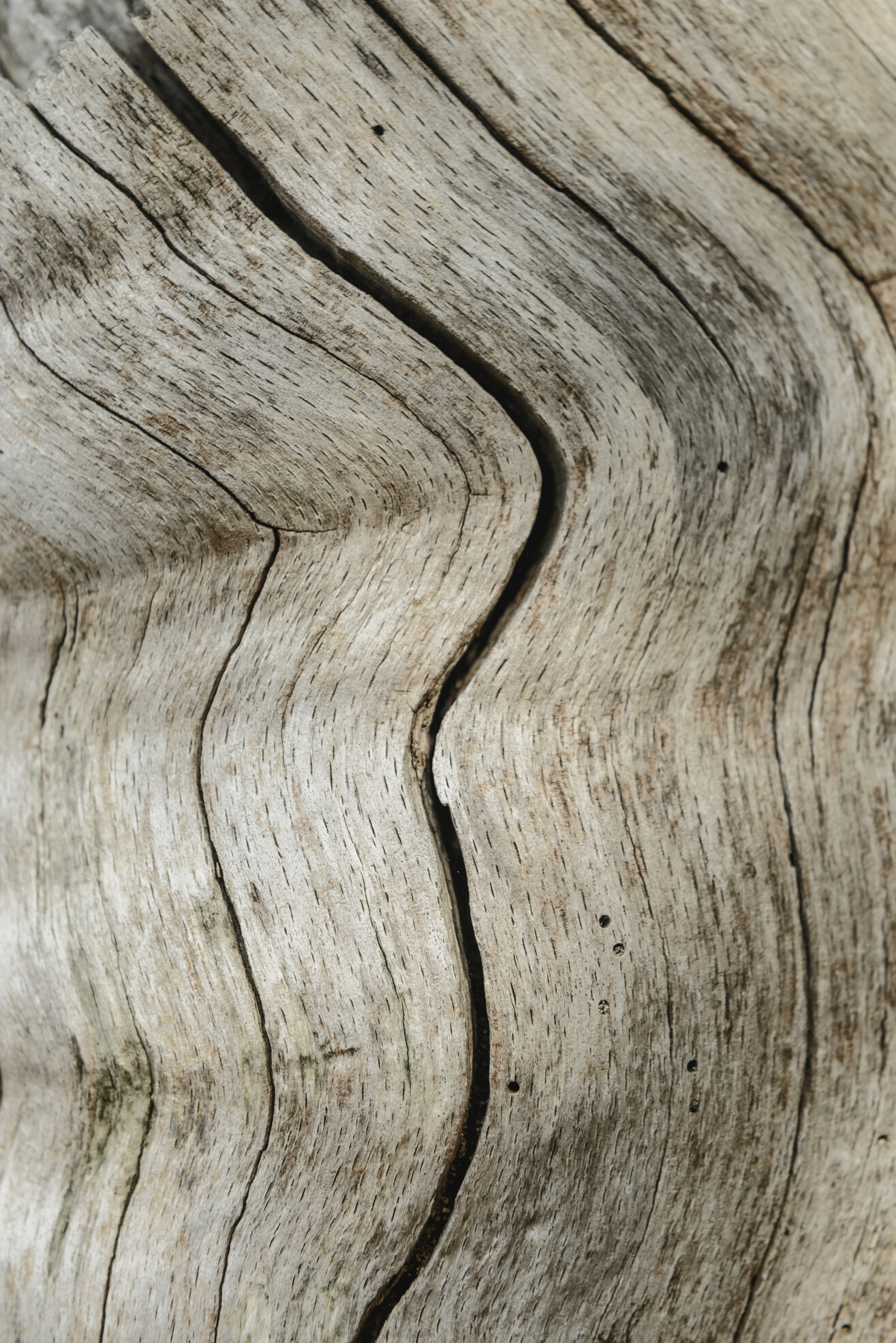 Cynthia Moore Coaching
Flexing time
AMPLIFYING YOUR AWARENESS OF AUTOMATIC THOUGHTS, ENABLES SELF-INQUIRY
Automatic Thoughts occur in our 'blind spot'
AWARENESS

INQUIRE

REFRAME

REFOCUS
Cynthia Moore Coaching
THAT WILL ALLOW YOU TO REFRAME AND REFOCUS, EMPOWERING YOU TO BE PRO-ACTIVE
CONTACT & CONNECT
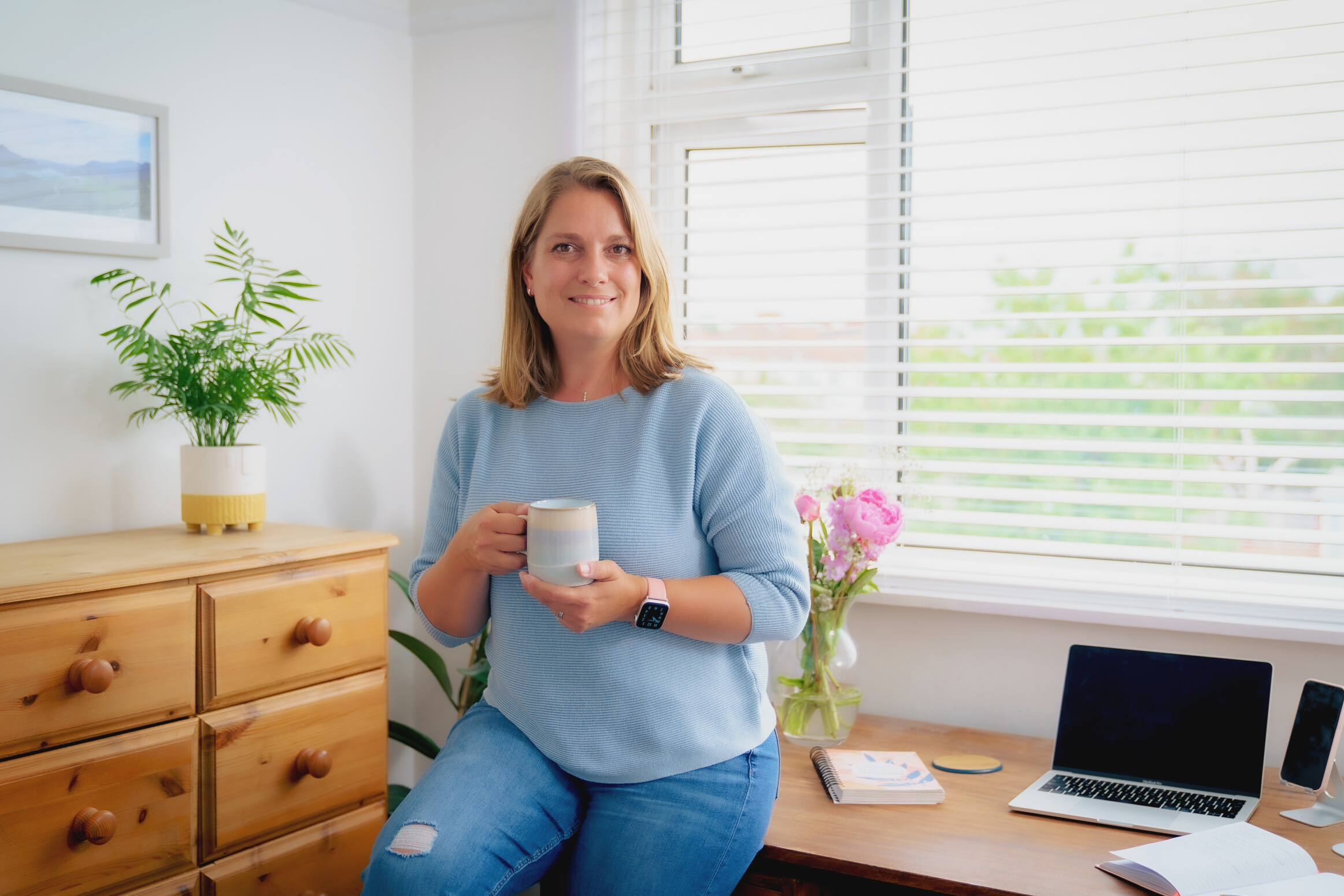 INFO@CYNTHIAMOORECOACHING.CO.UK

HTTPS://CYNTHIAMOORECOACHING.CO.UK
Cynthia Moore
EXECUTIVE COACH
LEADERSHIP SKILLS DEVELOPMENT
BUSINESS CHANGE
STRUCTURE & PROCESS DEVELOPMENT
COACHING & MENTORING
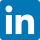 CONNECT ON LINKEDIN
Cynthia Moore Coaching
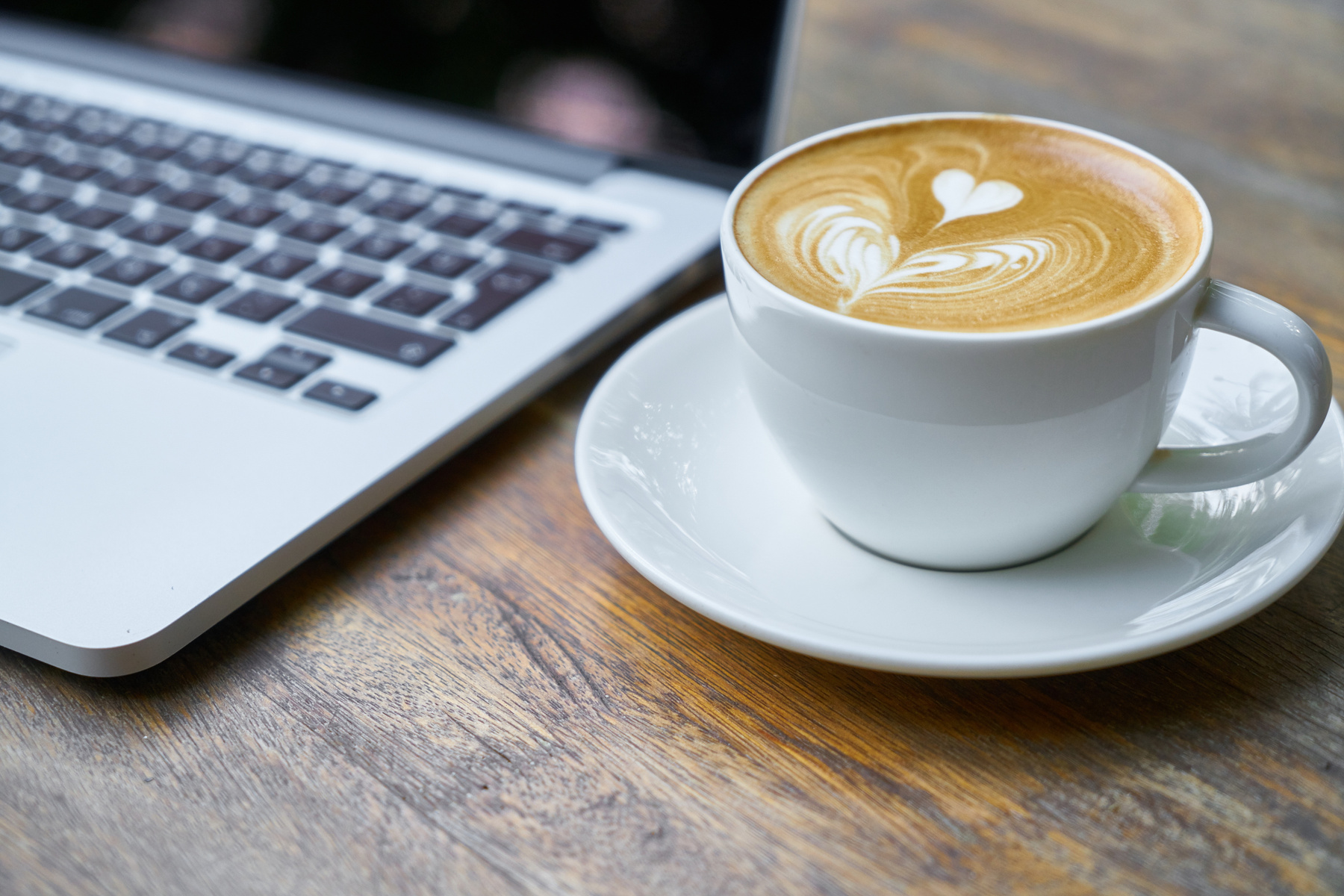 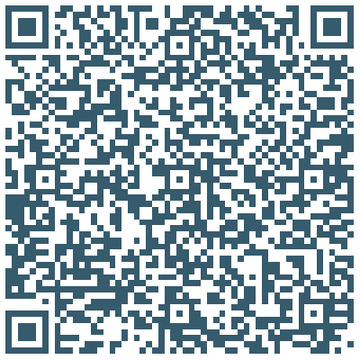